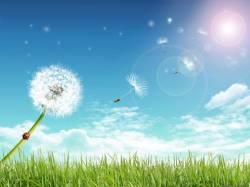 Дидактическая игра «Третий лишний».
Автор: Панфёрова Елена Викторовна
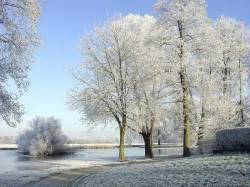 Цель: Закрепить знания детей о представлении пейзажной живописи, с жанром – натюрморт, портрет. Воспитывать интерес к творчеству.Побуждать замечать изобразительные средства, которыми пользуются  художники.
Правила игры: 
Игрок должен правильно соотнести
фрагменты картин с игровым полем.
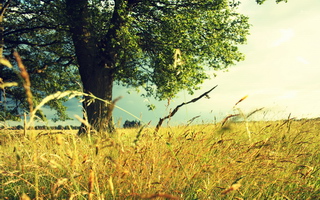 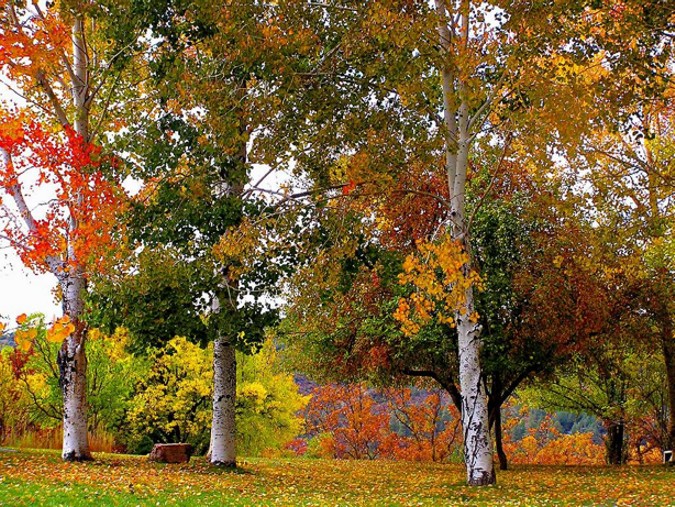 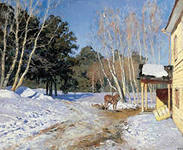 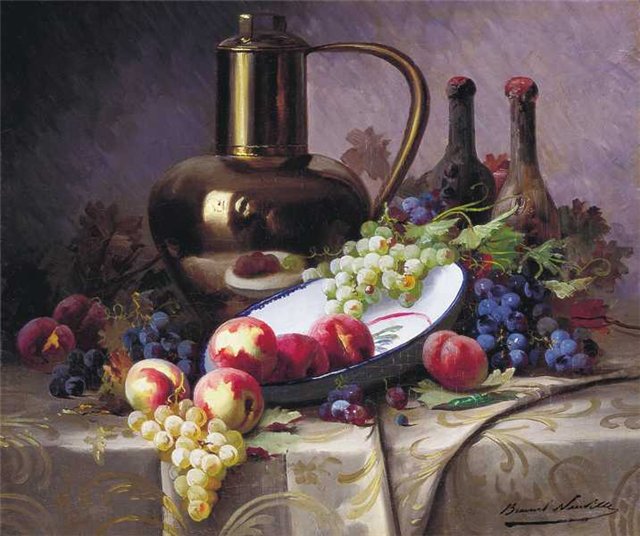 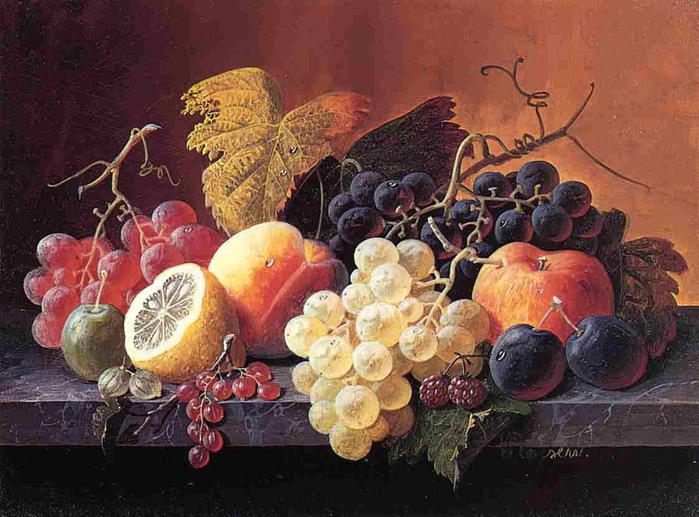 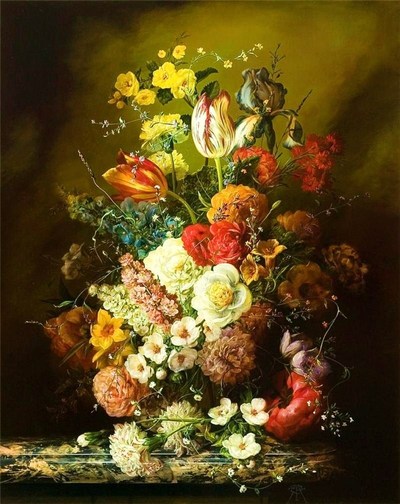 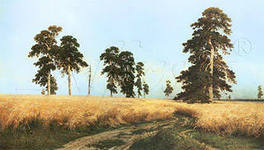 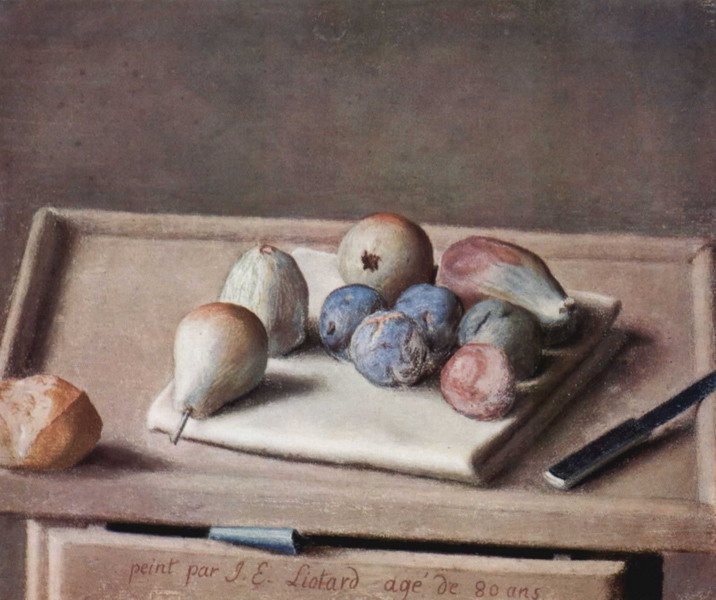 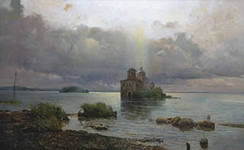 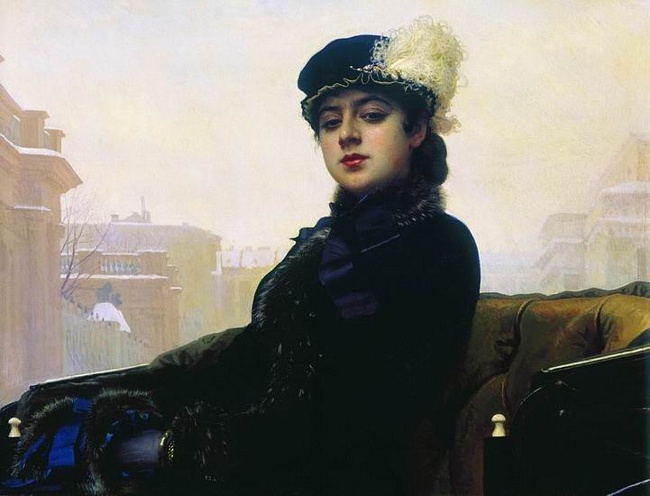 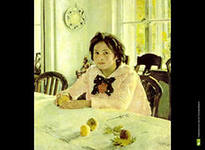 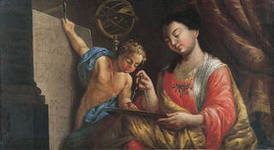 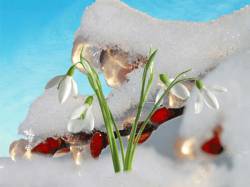 Спасибо за внимание!